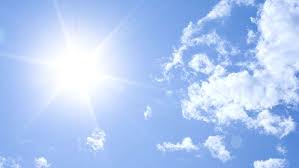 SVETOVNI DAN SONCA
28. 5. 2022
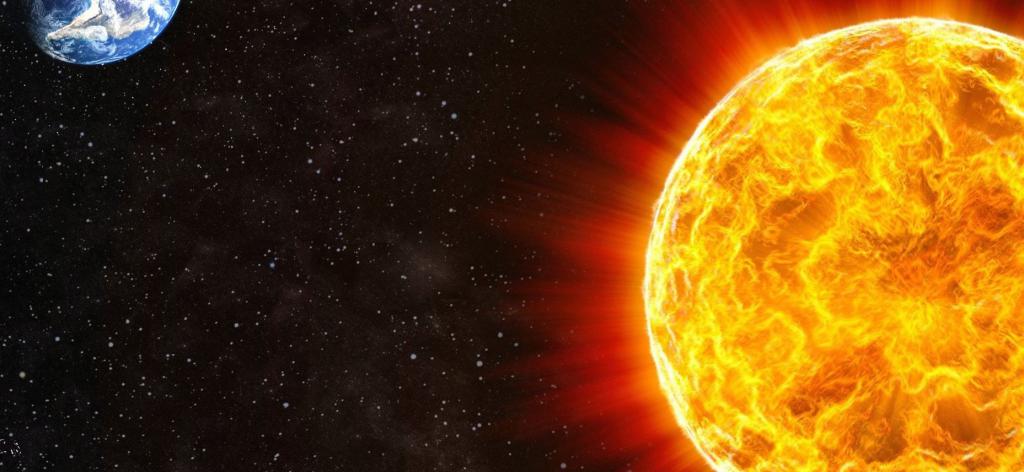 ALI VEŠ …
… DA JE SONCE EDINA ZVEZDA NAŠEGA OSONČJA?
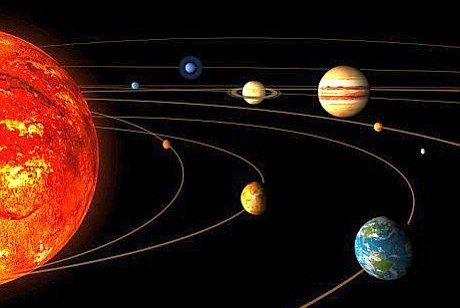 ALI VEŠ …
… DA OKOLI SONCA KROŽIJO PLANETI, ASTEROIDI, METEOROIDI, KOMETI in MEDZVEZDNI PRAH ?
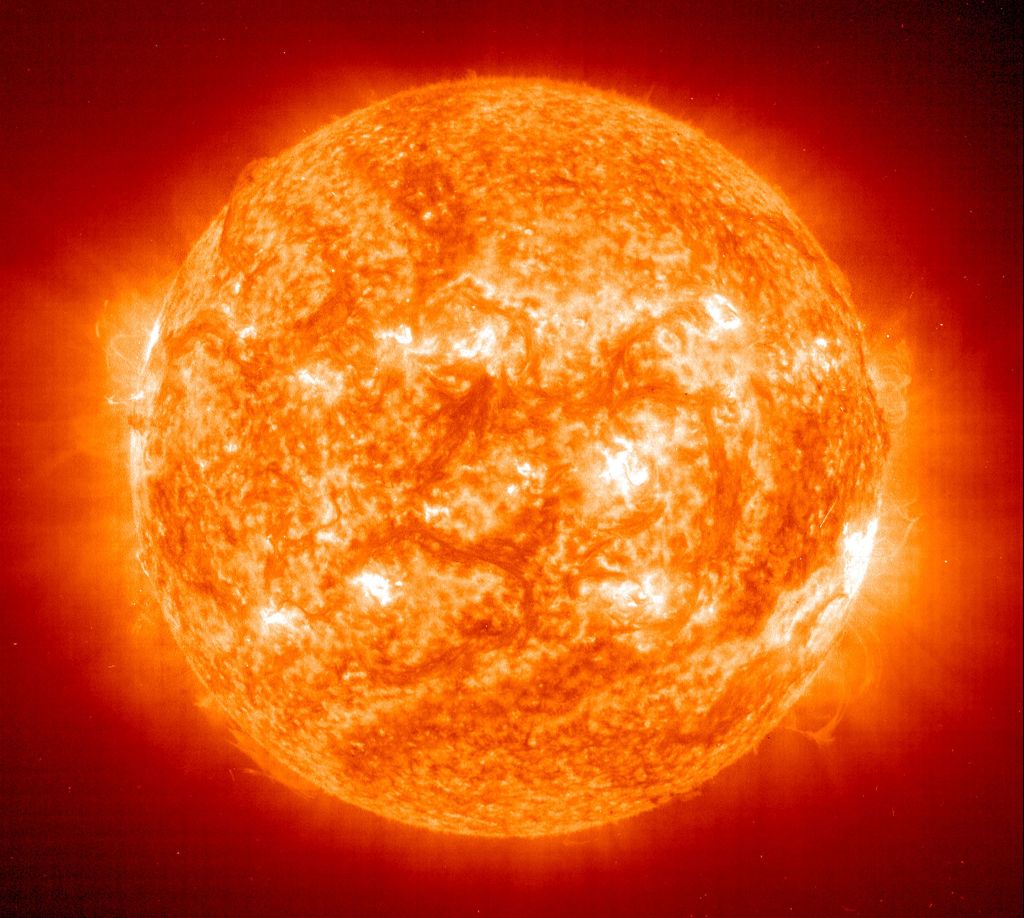 ALI VEŠ …
… DA JE SONCE VELIKANSKA KROGLA ŽAREČIH PLINOV?
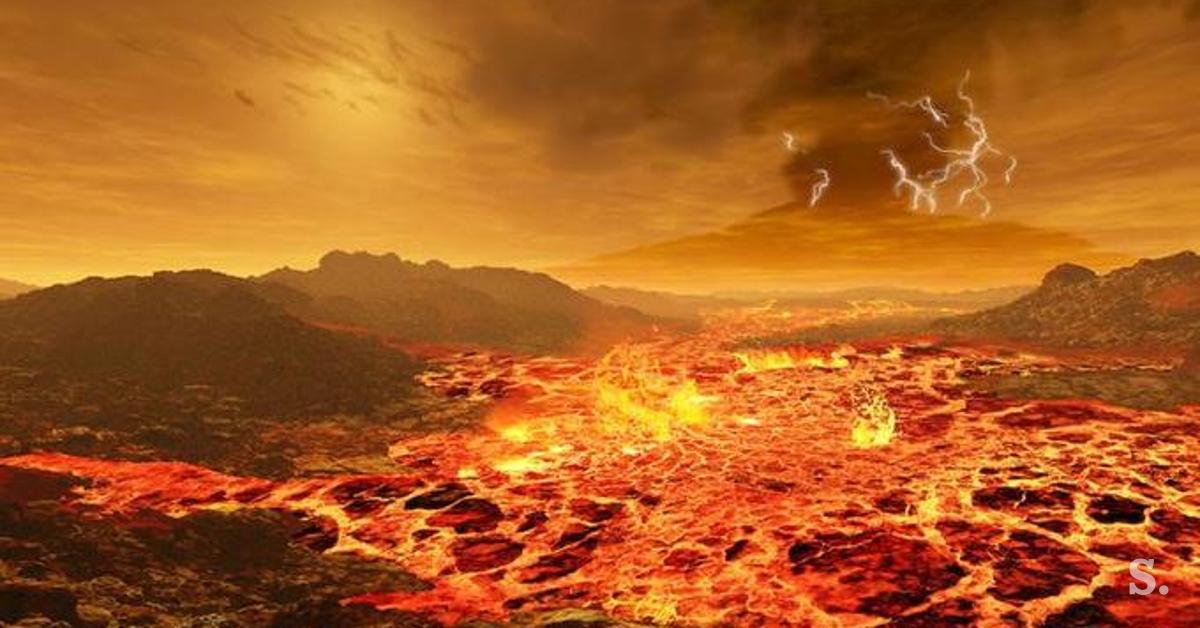 ALI VEŠ …
… DA POVRŠINA SONCA NI GLADKA AMPAK PODOBNA BRBOTAJOČEM KOTLU ŽAREČIH PLINOV?
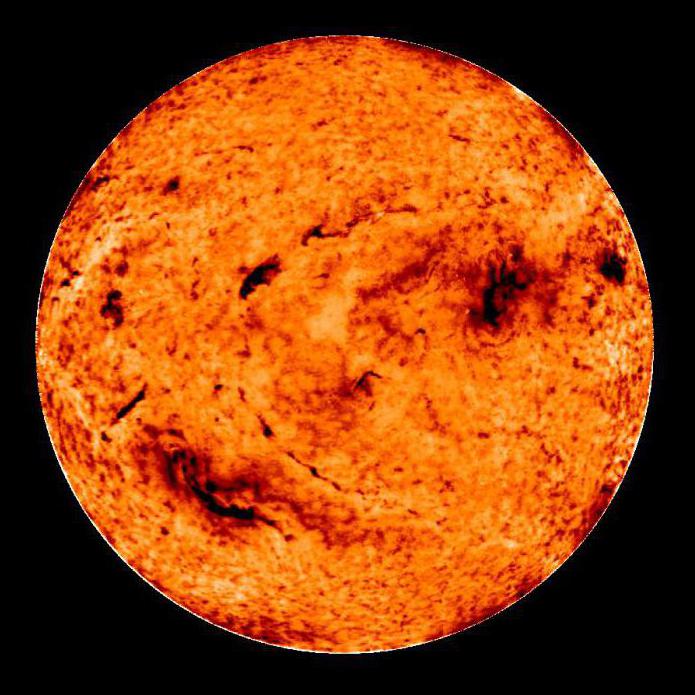 ALI VEŠ …
… DA HLADNEJŠE TEMNE LISE NA SONCU IMENJEM SONČEVE PEGE?
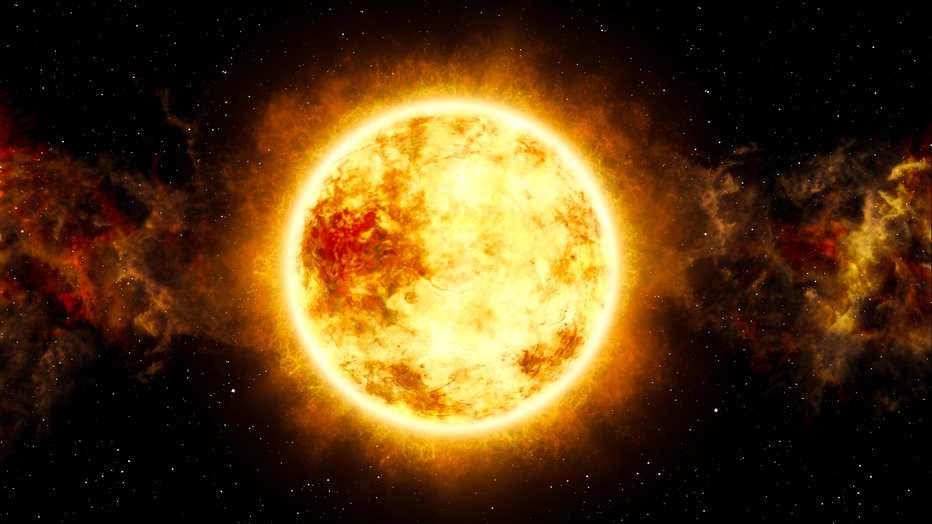 ALI VEŠ …
… DA PLAST PLAZME, KI OBDAJA SONCE IMENUJEMO KORONA?
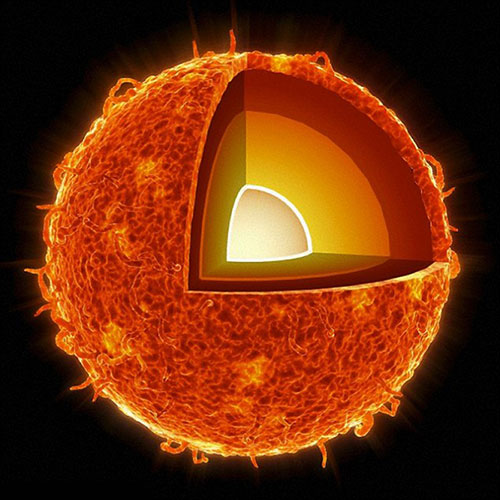 ALI VEŠ …
… DA JE V SREDIŠČU SONCA SREDICA, KI IMA 15 MILIJONOV STOPINJ CELZIJA?
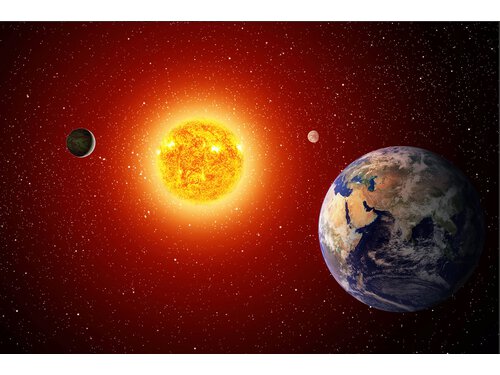 ALI VEŠ …
… DA JE SONCE STARO OKROG 4,5 MILIJARDE LET ?
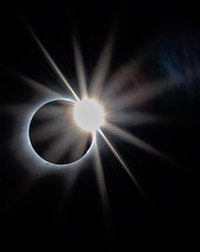 ALI VEŠ …
… DA SONČEV MRK NASTANE, KO SONCE, LUNA IN ZEMLJA LEŽIJO NA PREMICI V TOČNOEM VRSTNEM REDU?
ALI VEŠ …
… DA POZNAMO POPOLNE, DELNE IN KOLOBARJASTE SONČEVE MRKE ?
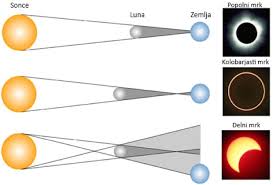 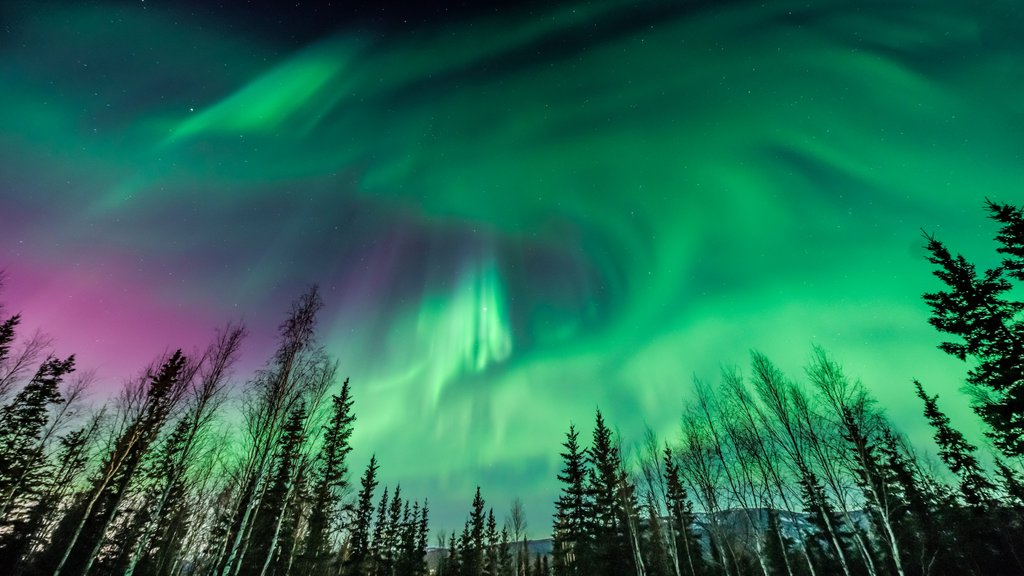 ALI VEŠ …
… DA ČE  ELEKTRIČNIH DELCEV, KI SE SPROŠČAJO OB SONČEVIH IZBRUHIH, DOSEŽEJO ZEMLJO, NA NEBU USTVARIJO ČUDOVITO ZAVESO MIGLJAJOČE SVETLOBE, KI SE V POLARNIH OBMOČJIH KAŽE KOT POLARNI SIJ?
BODITE NEKOMU SONCE SREDI OBLAČNEGA NEBA!
― Debasish Mridha MD
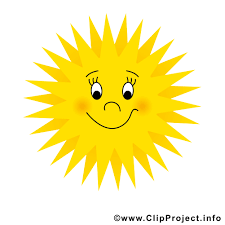